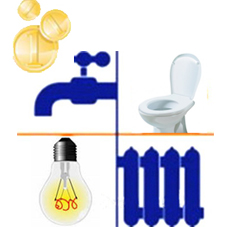 Условия предоставления компенсации расходов на оплату жилого помещения и коммунальных услуг
в многофункциональный центр предоставления государственных и муниципальных услуг (МФЦ)
Отсутствие подтвержденной вступившим в законную силу судебным актом непогашенной задолженности по оплате жилого помещения и коммунальных услуг, которая образовалась
Наличие льготной категории
почтовым отправлением в Агентство социального благополучия населения Югры 
по месту жительства
А также
З
А
Я
В
Л
Е
Н
И
Е
через федеральную государственную информационную систему «Единый портал государственных и муниципальных услуг (функций)»
Основной перечень документов, которые необходимо приложить к заявлению
удостоверение о праве на льготы;
правоустанавливающий документ на жилое помещение – в случае, если указанный документ отсутствует в органах, осуществляющих  ведение государственного кадастра недвижимости, и органах (организациях), участвующих в предоставлении государственной услуги
Дополнительные документы
копия трудовой книжки (в случае, если трудовая книжка после 1 января 2021 года  ведется на бумажном носителе);
справка об установлении инвалидности, выданная учреждением государственной службы медико-социальной экспертизы в случае отсутствия в федеральном реестре инвалидов сведений об инвалидности (для граждан, признанных в установленном порядке инвалидами);
договор с организацией, предоставляющей жилищно-коммунальные услуги (в случае отсутствия правоустанавливающего документа на жилое помещение)
В случае наличия в семье нетрудоспособных граждан, находящихся на иждивении
документ, подтверждающих факт нетрудоспособности члена семьи;
справка образовательного учреждения (в отношении детей, обучающихся по очной форме обучения в образовательных учреждениях, в возрасте от 18 до 23 лет)
В случае наличия в жилом помещении печного отопления
документы, подтверждающие факт оплаты поставки твердого топлива специализированными организациями, индивидуальными предпринимателями, имеющими право на предоставление указанных услуг
В случае, если жилое помещение оборудовано электрическими отопительными установками
документы, подтверждающие оборудование в установленном порядке жилого помещения электрическими отопительными установками
В случае, если жилое помещение не подключено к централизованной системе водоотведения и оборудовано сооружениями и устройствами, предназначенными для приема и накопления сточных вод
договор об оказании услуг по сбору и вывозу жидких бытовых отходов;
документы, подтверждающие факт сбора и вывоза жидких бытовых отходов
Сведения (документы), которые подлежат получению на основании межведомственных запросов(Вы имеете представить документы, содержащие указанные сведения по собственной инициативе)
- о действительности документа, удостоверяющего личность и содержащего указание на гражданство Российской Федерации;
- о лицах, проживающих совместно с заявителем;
выписка из Единого государственного рееста недвижимости и правах на нее;
о факте назначения пенсии;
о виде топлива, используемого для отопления жилого помещения;
об установлении инвалидности (для граждан, признанных в установленном порядке инвалидами);
о постановке на учете в федеральном регистре лиц, имеющих право на получение государственной социальной помощи (для региональных льготных категорий);
о наличии подтвержденной вступившим в законную силу судебным актом непогашенной задолженности по оплате жилого помещения и коммунальных услуг, которая образовалась за период не более чем 3 последних года
Размер компенсации  в зависимости от принадлежности к льготной категории
50% исходя от объема потребляемых коммунальных услуг, определенных по показанием приборов учета, на основании сведений из ГИС ЖКХ, а при их отсутствии – из нормативов площади жилого помещения и нормативов и тарифов на коммунальные услуги
100% от нормативов площади жилого помещения и нормативов и тарифов на коммунальные услуги
за счет средств федерального бюджета
 участники (инвалиды) Великой Отечественной войны
 члены семей погибших (умерших) участников (инвалидов) Великой Отечественной войны и ветеранов боевых действий     
 лица, награжденные знаком  «Жителю                                             
 блокадного Ленинграда»                                               
 бывшие узники фашистских концлагерей
 ветераны боевых действий (предоставляется компенсация только на жилое помещение)
 граждане, пострадавшие от воздействия радиации
 инвалиды 1,2,3 групп  и дети-инвалиды в возрасте до 18 лет (компенсация на жилое помещение предоставляется нанимателям государственного и муниципального жилого фонда; за коммунальные услуги – независимо от принадлежности к жилому фонду)    
   за счет средств бюджета автономного округа
 реабилитированные лица и лица, пострадавшие от политических репрессий             
 ветераны труда  
 ветераны труда Ханты-Мансийского автономного округа – Югры
 многодетные семьи, граждане, награжденные орденом "Родительская слава" и медалью ордена «Родительская слава» (предоставляется компенсация на коммунальные услуги)
за счет средств бюджета автономного округа
    труженики тыла
  граждане, проживающие и работающие в сельской местности в учреждениях здравоохранения, ветеринарии, социального обслуживания, молодежной политики, культуры, физкультуры и спорта, а также пенсионеры из их числа, имеющие стаж работы не менее 10 лет  в данных организациях сельской местности
Срок принятия решения о предоставлении (отказе) компенсации: 
10 дней (для федеральной льготной категории); 
10  рабочих дней (для региональной льготной категории)
Срок выплаты: 
ежемесячно до 15 числа месяца, следующего за истекшим (для федеральной льготной категории);
ежемесячно до 10 числа текущего месяца (для региональной льготной категории)
Перечисляется на счет в кредитной организации или на почтовое отделение
! Компенсация предоставляется только на одно жилое помещение, за исключением факта владения, пользования и распоряжения многодетной семьей двумя жилыми помещениями
Порядок предоставления компенсации на оплату жилого помещения и отдельных видов коммунальных услуг
педагогическим работникам образовательных организаций сельской местности регулируется иным законодательством
Пример расчета компенсации
Перечень услуг, включаемых в структуру платы за жилое помещение и коммунальные услуги, определен статьей 154 Жилищного кодекса Российской Федерации
ВАЖНО!
Получатель компенсации обязан сообщить о наступлении событий, влекущих за собой изменение условий предоставления компенсации расходов на оплату жилого помещения и коммунальных услуг (изменение состава семьи, места постоянного жительства и др.), в течение 15 дней после наступления вышеуказанных событий
Суммы компенсации, излишне выплаченные гражданину (вследствие непредставления или несвоевременного представления необходимых сведений, а также представления документов, содержащих заведомо недостоверные сведения и т.п.), удерживаются Центром социальных выплат из сумм последующих выплат компенсации в размере не свыше 20 процентов в месяц или в полном размере по заявлению получателя
ВЫПЛАТА КОМПЕНСАЦИИ приостанавливается  С 1 ЧИСЛА МЕСЯЦА, СЛЕДУЮЩЕГО ЗА МЕСЯЦЕМ, В КОТОРОМ НАСТУПИЛ СЛУЧАЙ
поступления сведений из ГИС "ЖКХ" о наличии у получателя компенсации подтвержденной вступившим в законную силу судебным актом непогашенной задолженности по оплате жилых помещений и коммунальных услуг, которая образовалась за период не более чем 3 последних года.
! КОМПЕНСАЦИЯ ПРИОСТАНАВЛИВАЕТСЯ НА СРОК НЕ БОЛЕЕ 6 МЕСЯЦЕВ
! ВЫПЛАТА КОМПЕНСАЦИИ ВОЗОБНОВЛЯЕТСЯ В СЛУЧАЕ
 поступления из ГИС "ЖКХ" об отсутствии у получателя компенсации подтвержденной вступившим в законную силу судебным актом непогашенной задолженности по оплате жилых помещений и коммунальных услуг, которая образовалась за период не более чем 3 последних года
! ВЫПЛАТА КОМПЕНСАЦИИ будет прекращена в случае не представления указанных документов в течение 6 месяцев со дня приостановления компенсации